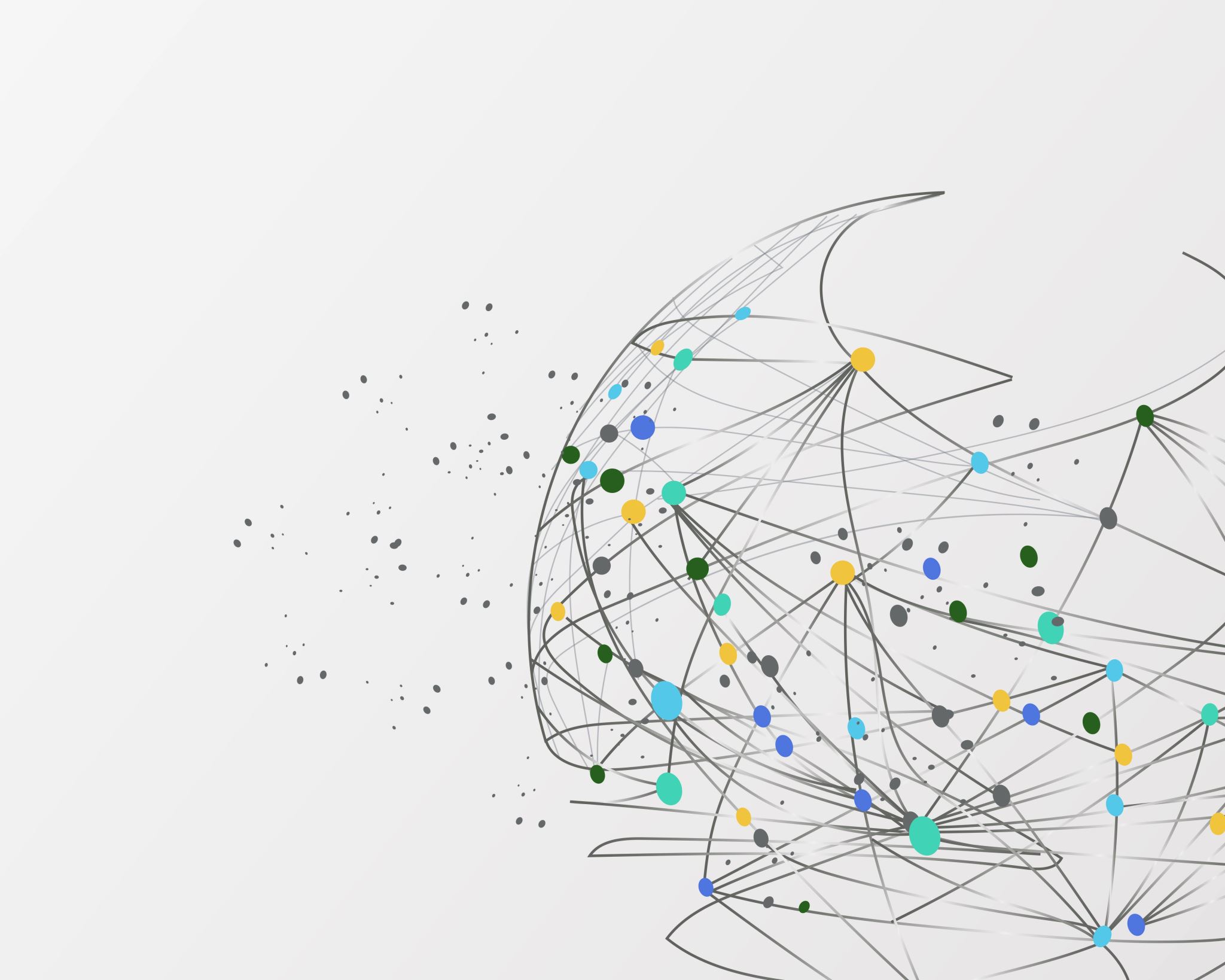 Crisis climática en la agenda internacional:
México como caso de estudio
Dra. Ana María Romo JiménezMtro. Jonathan Dennis De Lachica AcostaUNIVERSIDAD AUTÓNOMA DE NUEVO LEÓN
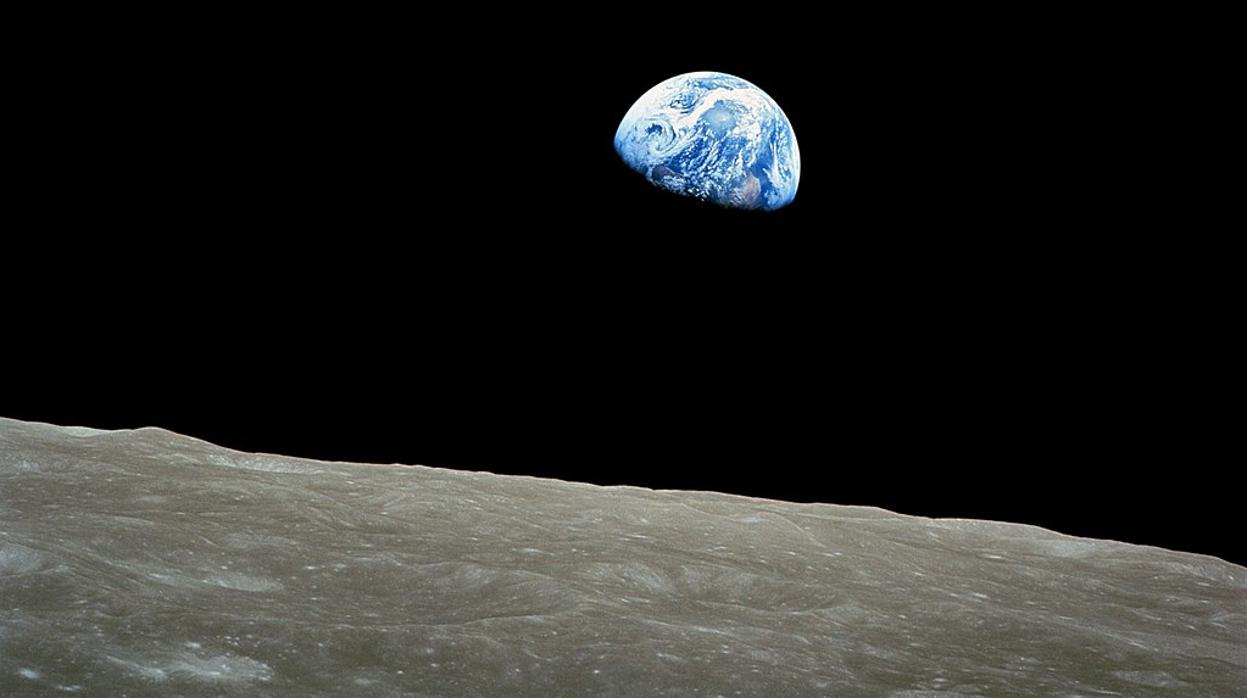 Earthrise
La divulgación de la imagen conocida como Amanecer de la Tierra (Earthrise), tomada por el astronauta William Anders en 1968 durante la misión Apolo 8, es considerada de influencia icónica para el despertar del movimiento ambiental pues evidencia la unidad absoluta de la Tierra vista desde la luna.
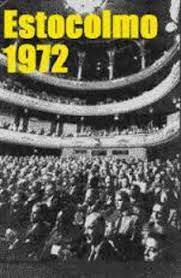 Crisis Climática y ambiental
Hace 51 años (junio 1972), los países del mundo convinieron que era hora de cambiar. (Cumbre de la Tierra, Estocolmo)
Primera conferencia dedicada a la protección del medio ambiente. 
Se crea el Programa de las Naciones Unidas para el Medio Ambiente (PNUMA).
“Una sola Tierra”
Nobel mexicano decisivo para la regulación internacional
Mario Molina y Frank Sherwood Publican estudio sobre la degradación del Ozono en la revista Nature de 1974, por el que recibieron el Nobel de Química en 1995
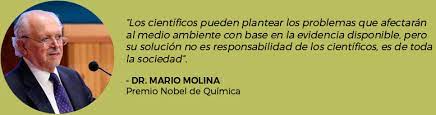 A principios de la década de los ochenta del siglo xx, el mundo entró en alerta al comprobarse científicamente que crecía el agujero de la capa de ozono.
Video 1- CAMS total column ozone analyses over the South Pole between 01.07.2023 and 28.08.2023, Copernicus 2023,
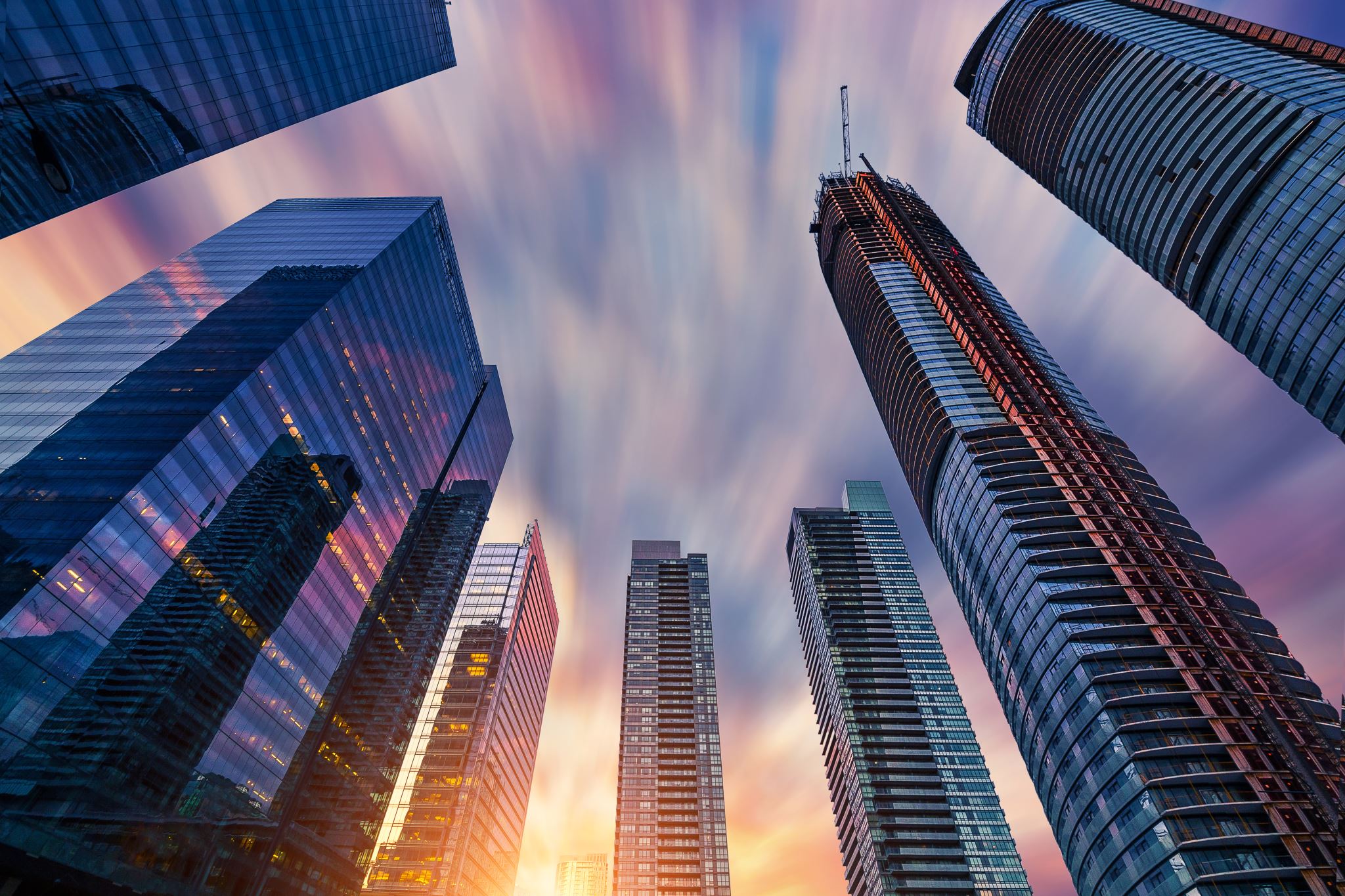 A problemas globales,Soluciones globales
1987-1989 Protocolo de Montreal – Capa de Ozono
hambrunas causadas por la desertificación en el Sahel, crecía la inquietud a nivel mundial por el cambio climático y la degradación ambiental.
1988-1989 Resolución ONU sobre Cambio Climático
1992 Cumbre de la Tierra – Rio de Janeiro (el cambio climático, la desertificación y la biodiversidad: se reconocieron oficialmente como tres de los principales desafíos ambientales.)
2000 Objetivos de Desarrollo del Milenio (ODM)
2015 Objetivos de Desarrollo Sostenible (Sustituyen ODM)
2015  Acuerdo de París se formuló el compromiso de limitar el aumento de la temperatura media mundial muy por debajo de 2 °C
2018 Acuerdo de Escazú - "Acuerdo Regional sobre el Acceso a la Información, a la Participación Pública y a la Justicia en Asuntos Ambientales"
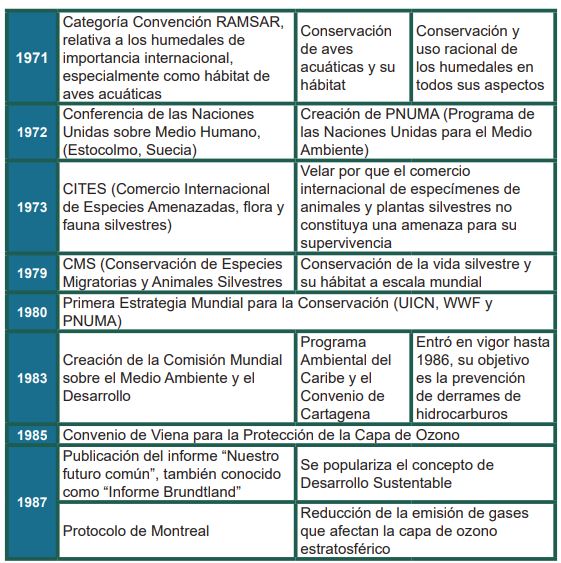 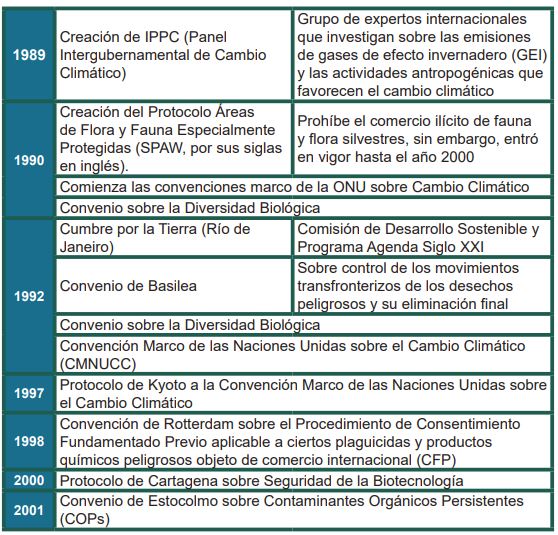 Tratados internacionales medioambientales
Tratados Internacionales ambientales
Agua
Biodiversidad
Cambio Climático
Químicos y Deshechos
Tierra y agricultura
Gobernanza medioambiental
Contribuciones
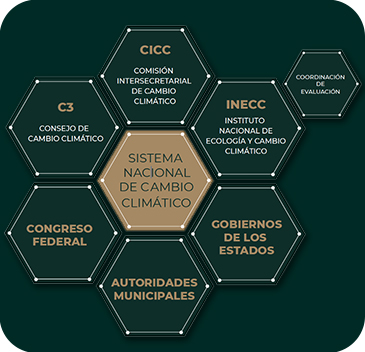 Una de las contribuciones relevantes de México a nivel internacional en este tema ha sido el establecimiento de una estructura institucional con un marco legal para enfrentar el cambio climático. (2018)
Sistema Nacional de Cambio Climático (SINACC)
Instituto Nacional de Cambio Climático (INECC)
México en 5to Lugar en MDL
México tiene el quinto lugar a nivel mundial en desarrollo de proyectos MDL (Mecanismos de Desarrollo Limpio), mismos que se han desarrollado en las áreas de recuperación de metano, energías renovables, eficiencia energética, procesos industriales y manejo de desechos, entre otros. – Protocolo de Kioto 2015
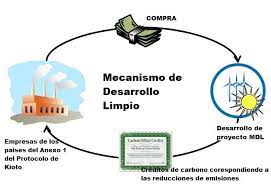 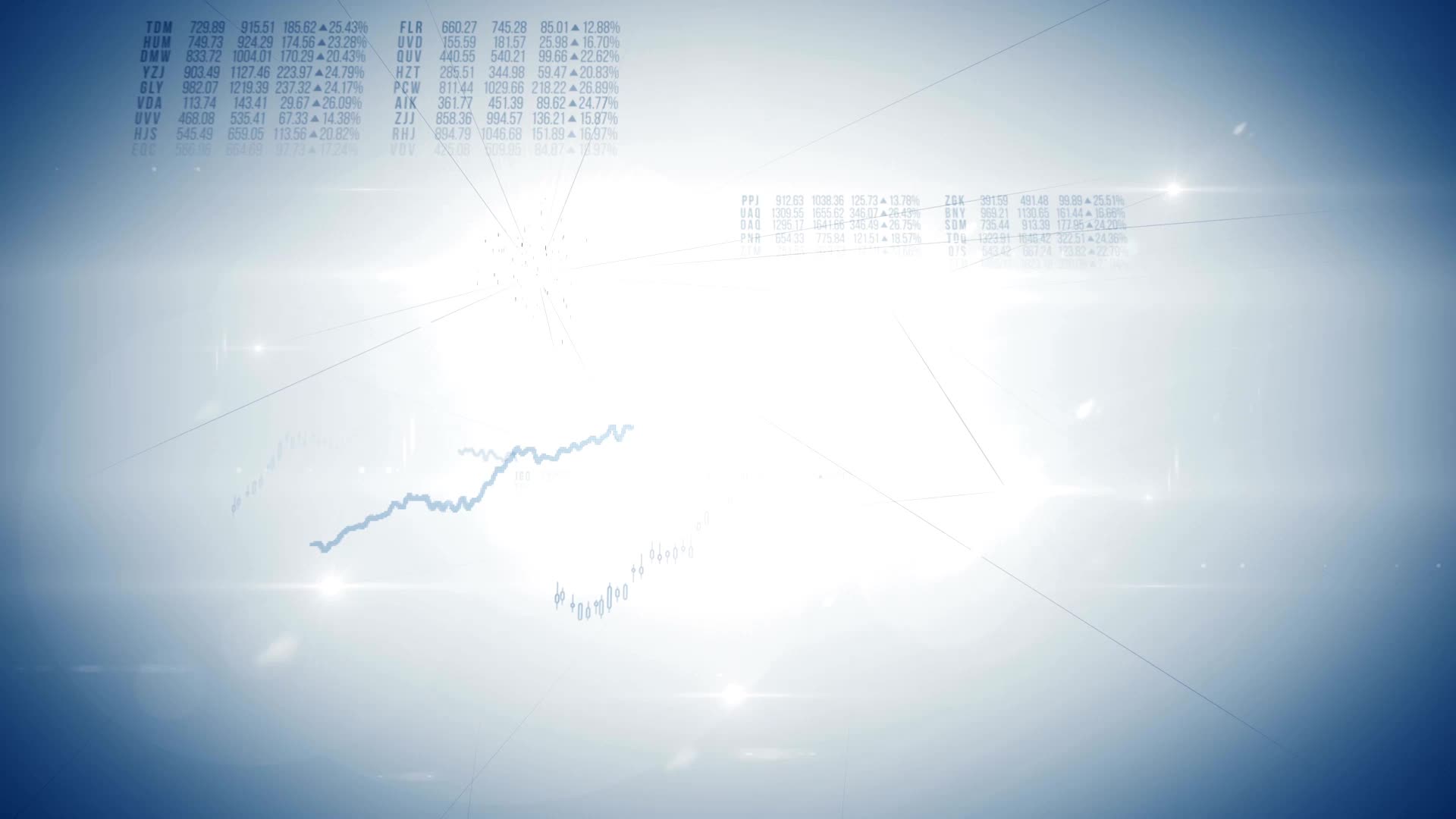 Incumplimientos  internacionales
En 2009 se realizó la auditoría de desempeño 09-0-05100-07-0161 a Tratados Internacionales en Materia de Medio Ambiente.
Se determinaron 12 observaciónes que generaron: 20 a Recomendaciónes al Desempeño. 
Dictamen: negativo
Disposiciones Jurídicas y Normativas Incumplidas
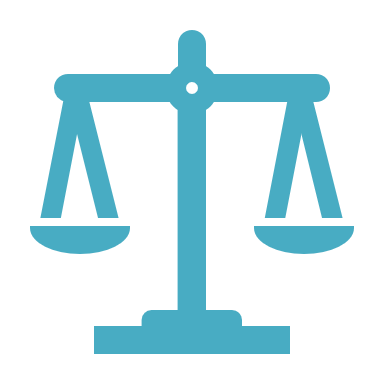 1. Ley Federal de Presupuesto y Responsabilidad Hacendaria: Art. 24, fracción I. 
2. Reglamento de la Ley Federal de Presupuesto y Responsabilidad Hacendaria: Art. 25, fracción IV. 
3. Otras disposiciones de carácter general, específico, estatal o municipal: Programa Sectorial de la Secretaría de Relaciones Exteriores 2007-2012, objetivo 8, "Armonizar la legislación nacional con los tratados internacionales de los que México forma parte", estrategia 8.1, "Impulsar iniciativas legislativas y jurídicas que fortalezcan el Estado de derecho en México conforme a los tratados que México ha suscrito".
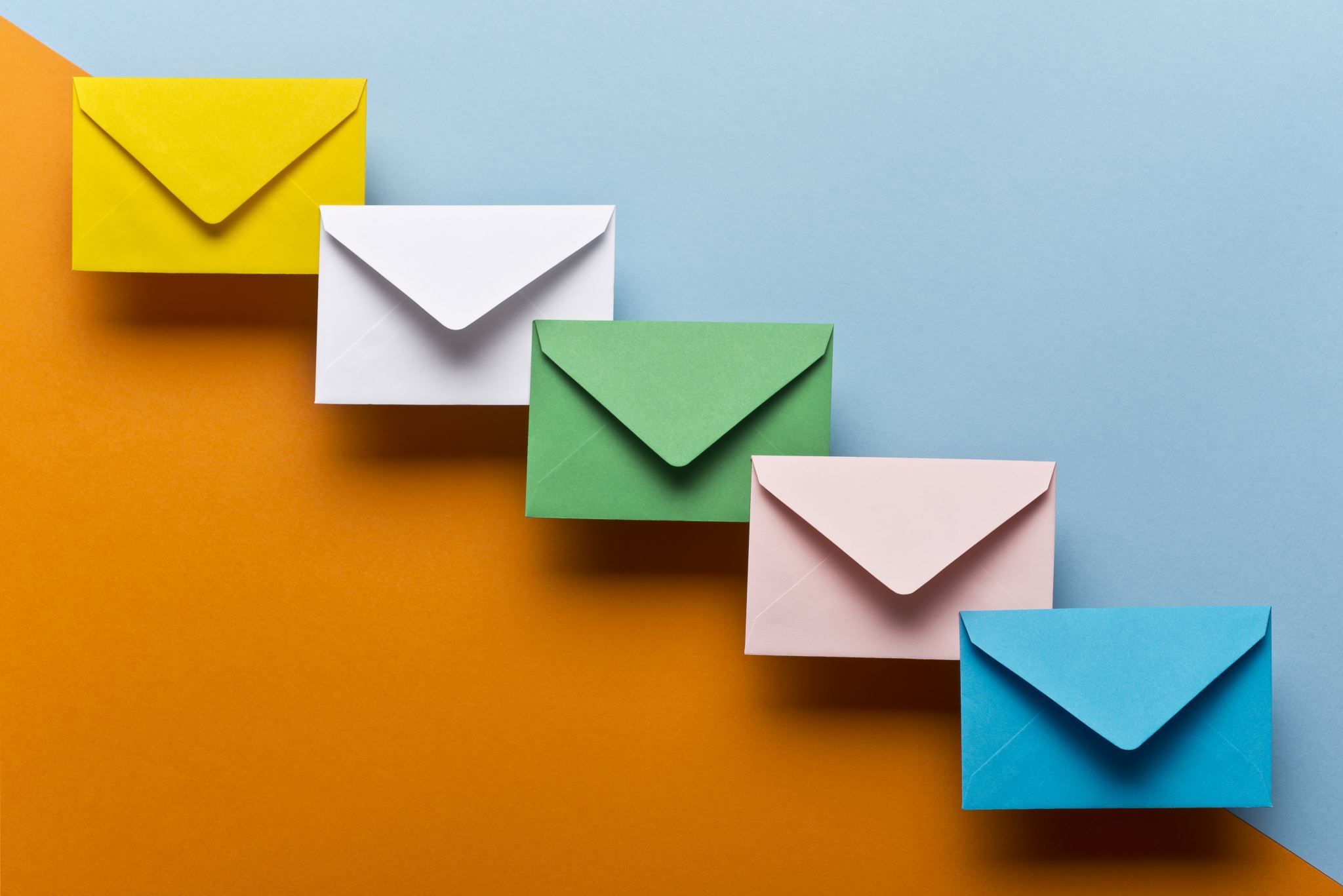 Retos y oportunidades
México se ha caracterizado por una actitud proactiva en la firma y ratificación de tratados internacionales en materia ambiental
Países en vías de desarrollo suelen firmar tratados internacionales para declarar su preocupación sobre el tema, pero sin tener la capacidad de cumplirlos, mientras que países más desarrollados  suelen primero instrumentar y asegurar su capacidad de cumplimiento antes de firmar. (Biol. Hesiquio Benítez, 2012)
¿Más firmas de nuevos acuerdos o un mejor seguimiento y cumplimiento a los y adquiridos?
¿Cómo se modifican las relaciones internacionales por la crisis ambiental y cómo pueden aportar nuevas soluciones?
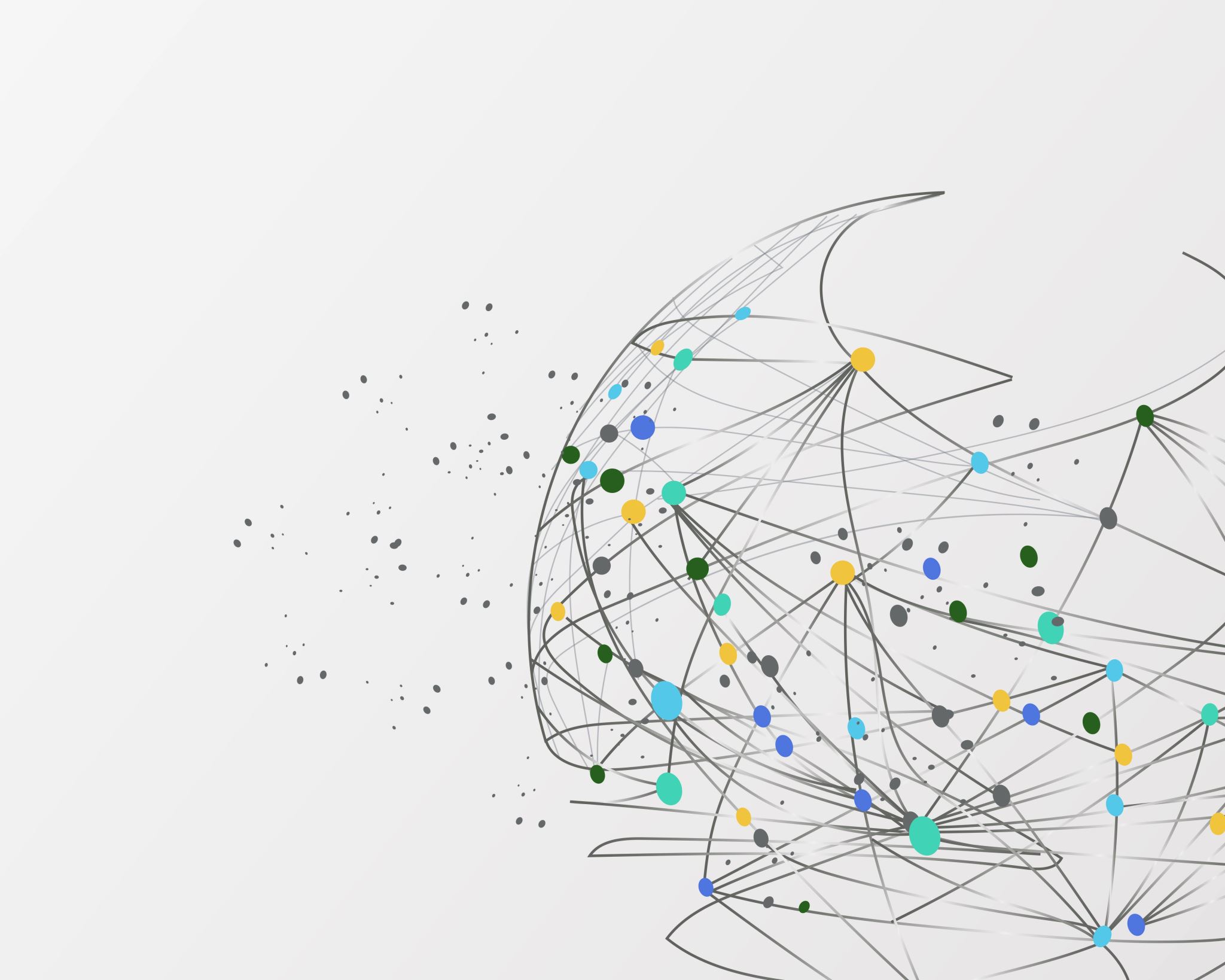 GRACIAS
Crisis climática en la agenda internacional:
México como caso de estudio